Ziua Mondială a Educației
5.10.2016
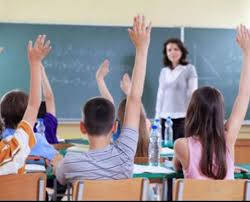 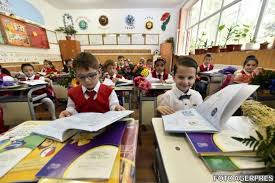 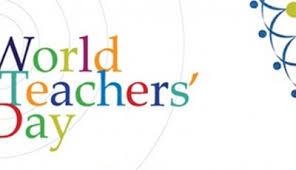 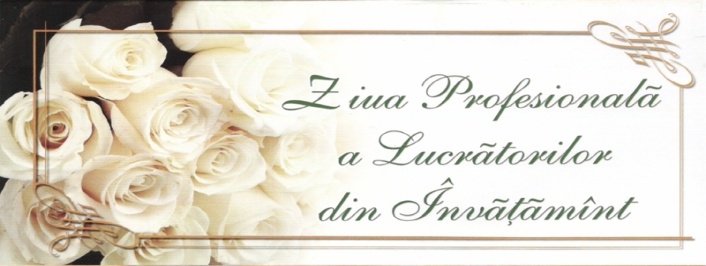 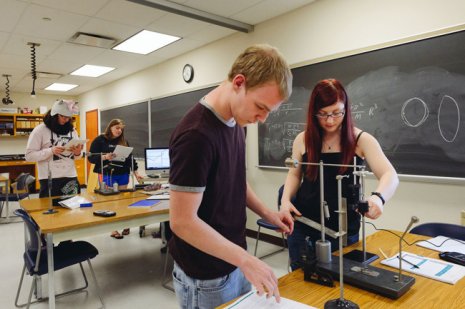 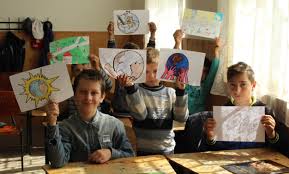 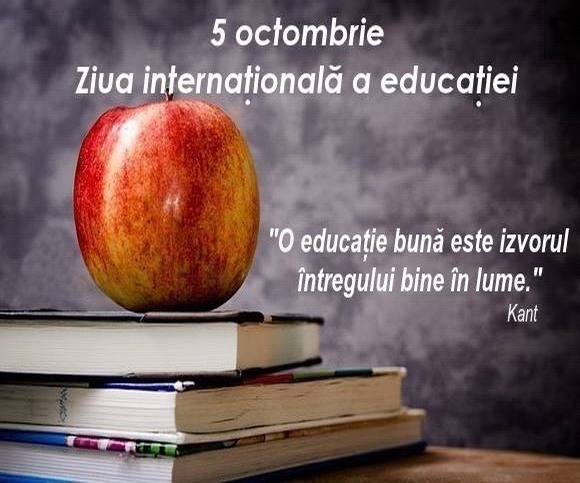